Figure 3. Group-level conjunction analysis. Significantly active regions at the group level in the FO condition are ...
Cereb Cortex, Volume 25, Issue 7, July 2015, Pages 1906–1919, https://doi.org/10.1093/cercor/bhu001
The content of this slide may be subject to copyright: please see the slide notes for details.
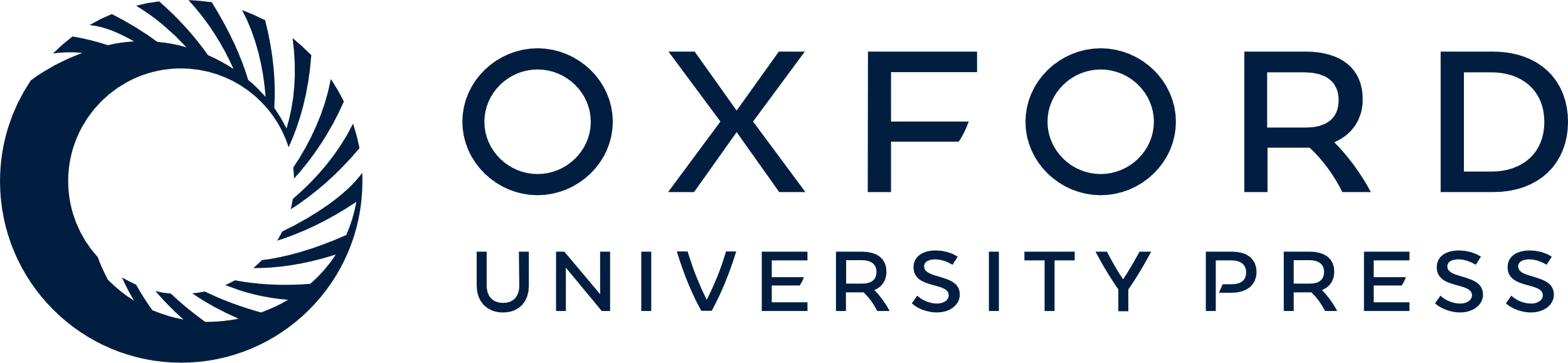 [Speaker Notes: Figure 3. Group-level conjunction analysis. Significantly active regions at the group level in the FO condition are shown in blue, in the PO condition are shown in red, and the overlapping regions are shown in green. MNI coordinates of the sagittal and axial anatomical slices are indicated beside each slice. To identify the overlapping regions, all active voxels in the FWER-corrected statistical group maps were set to 1 in the FO condition (blue) and to 2 in the PO condition (red). The resulting maps were added and voxels with a value of 3 were identified as overlapping voxels (green). Conjunction analyses in MCC, pre-SMA, and SMA-proper (A), and insula and basal ganglia (B) are overlaid on sagittal and axial anatomical slices. The data are shown in the neurologic space. The yellow dotted line in (A) shows the plane of the anterior commissure. Coordinates for the CoM and volume of each overlapping cluster are presented in Table 3. The maps were resampled to a resolution of 1 × 1 × 1 mm for presentation purposes only.


Unless provided in the caption above, the following copyright applies to the content of this slide: © The Author 2014. Published by Oxford University Press. All rights reserved. For Permissions, please e-mail: journals.permissions@oup.com]